AIMS K-12 OperationsReporting Period February 2021
Marisol Magana, Operations Director
Tiffany Tung, Operations Manager
Introduction
This slide deck contains information about the Operations department. It will not be read to the board. In the interest of time,the board will receive this presentation in advance, and will have questions ready for the coordinator. The Director or designee may take a short time to highlight any Items that may be of specific interest to the board.
Highlights I Want The Board To Know
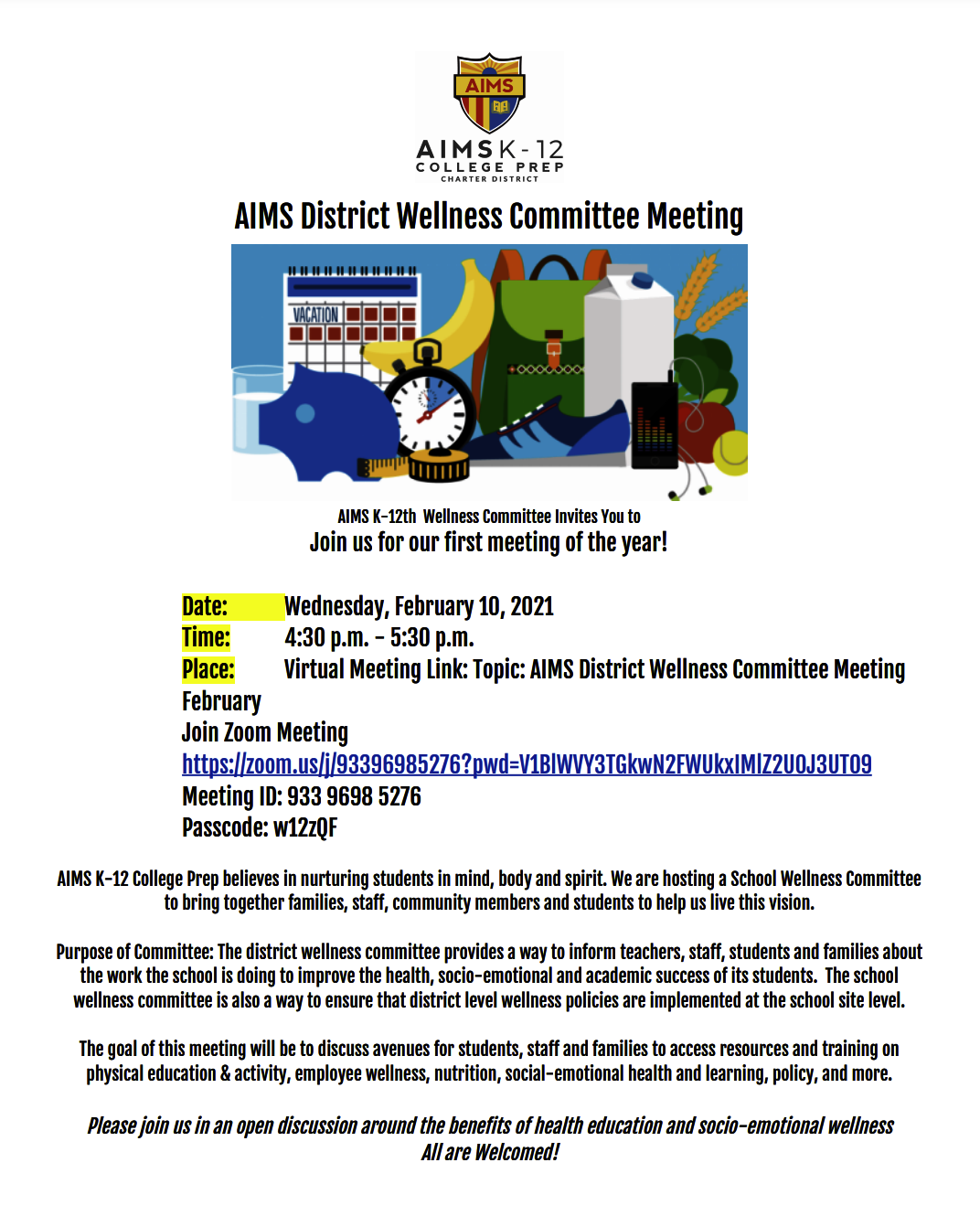 Reporting 
Working on CALPADS Fall 2 for for AIPCS, AIPCS II and AIPHS
Federal Program Monitoring (FPM)

Facilities & Maintenance
Preparing February 2021 mid year certification for Facilities grant for AIPCS/AIPCS II
Continue to do maintenance and classroom set up
Renewed Construction Permit for Bathroom Renovation for 12th Street

Food Service Program
Federal and State  audits require three Wellness Committee meetings be held in the 2020-2021 school year. The first District Wellness District Wellness committee held virtually on February 10th at 4:30pm. The committee will be comprised of faculty, student, and parents.
December federal/state reimbursement report submitted for AIPCS, AIPCS & AIPHS reimbursement.

AIMS Lottery
Preparing for AIMS lottery for new students. Lottery will be held on March 9, 2021
The established Technological Plan for Determining Daily Attendance K-12
Attendance will be completed online through our Student Information System (SIS) PowerSchools. 

PowerSchool is a student information system, used to record and track student records, including grades and attendance. This system allows educators and administrators to effectively and conveniently manage student records.
PowerSchool stores our attendance, grades, student demographics, contact information, which syncs federal and state information to CALPADS. 

Attendance codes have been created to differentiate online and in person instruction. 
Attendance engagement training will be held for all teachers to ensure attendance engagement is completed accurately.

PowerSchool Logins have been provided to all teachers and staff that will be responsible for attendance. 

Attendance is taken by teachers. Administrative Assistance/Attendance Clerks confirm that attendance is submitted daily and on time. 

Laptops were distributed to all teachers to ensure technology needs were met to ensure daily attendance can be taken.  

Weekly and monthly attendance audit will be reviewed and signed electronically by all teachers taking attendance.
ADA Attendance Results for Elementary, Middle, and High for January/February
The Documentation Employed to Determine the Qualitative and Quantitative Effectiveness of The Plan Employed to Determine Daily Attendance K-12
We are using our student information system (SIS)- PowerSchool  to ensure that attendance is taken correctly and on a timely matter. 
Effectiveness and Daily Accountability: Admin staff checks that teachers are submitting attendance on time if they do not they email the teachers to ensure that they complete their attendance in a timely matter. 
Self Assess and Analyze Data: If a student is marked absent - parents are called to determine why that student is absent. 
Outcome & Goal: to reduce chronic absent students during this time of virtual learning, educate students/families on the importance of attendance and supporting families w/ potential barriers to daily school attendance.
Describe the Issues/Concerns and Resolution That Emanated From The Documentation and Online Communication
Issues/Concerns:

   Due to distance learning, attendance may not be completed in a timely manner
   Internet connectivity may be problematic for teachers and students

  Resolution/Action Plan Addressing Concerns: 

Attendance checklist was created for teachers and staff
Attendance audits are reviewed by administrative staff to ensure attendance is accurate.
Laptops have been distributed to students.